ITU priorities
Bruce Gracie, ITU
Chairman, ITU TSAG (Telecommunication Standardization Advisory Group)
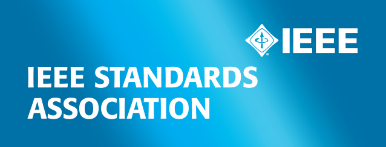 26-27 September 2017
HOSTED BY
ITU priorities
WRC-19 preparations
5G 
Broadband & Video Services
IoT and Smart Cities; data processing & management
Trust
Distributed ledger technology 
Digital Financial Inclusion
Bridging the standardization gap between developed & developing countries
Pg  2 |
WRC-19 preparations
World Radiocommunication Conference 2019 to be held in [Egypt] on 28 Oct – 22 Nov 2019
Broad range of radio services and systems will be addressed
Spectrum for IMT, RLAN, ITS, HAPS
Modernization of global maritime and aeronautical services
Provisions for new and enhanced satellite systems (ESIMs, small sats, ..)
Provisions for Earth resources and climate monitoring
 … and many more
Conference Preparatory Meeting (CPM19-2) to be held in Geneva on 18 – 28 Feb 2019
CPM Report to WRC provides the technical base and proposed solutions for the WRC agenda items
Technical studies and draft CPM text currently being developed in the ITU-R study groups
Details available at http://www.itu.int/en/ITU-R/study-groups/rcpm/Pages/cpm-19.aspx
Pg  3 |
Standards for 5G, Broadband and Trust
Standards development for 5G
Development of radio interface specifications for IMT-2020 and associated spectrum aspects
Network softwarization and slicing, 5G architecture and fixed-mobile convergence, end-to-end network management, information-centric networking, fronthaul and backhaul …
Broadband
Fibre speed over copper: G.fast 2 Gbit/s;
40G Fibre to the Home
optical transport networks >100 Gbits/s
Trust in ICT
Developing technical mechanisms to move from theory to implementation
Pg  4 |
Video services
Coding – ‘High Efficiency Video Coding’ (ITU-T H.265 | ISO/IEC 23008-2)
Wide adoption in industry, in particular for 4K delivery and pre-5G services
ITU-T SG16 and ISO/IEC MPEG working on next-generation video codec (Goal: twice better than H.265/HEVC)
Content delivery – ‘about 80% of Internet traffic is video’ 
IP-based digital TV (IPTV) and Cable TV platforms
Quality assessment of video communications and applications
Intrusive and non-intrusive measurement for video services, including OTT video
Pg  5 |
Smart Cities & IoT
Standards focus on interoperability and IoT for smart cities
Collaboration with oneM2M paving way for joint future work
Complementing technical work with pilot project implementing ITU Key Performance Indicators for Smart Sustainable Cities
United for Smart Sustainable Cities (U4SSC initiative) – supported by 16 UN agencies and programmes – advocates for public policy to ensure that ICT standards play definitive role in the transition to smart cities 
Over 50 cities have joined pilot project implementing ITU KPIs
IEC-ISO-ITU World Smart City Forum 
Promotes dialogue between city leaders and standards bodies
2nd edition in Barcelona, 15 November 2017
Pg  6 |
Smart Cities & IoT: Data processing & 
management
ITU-T Focus Group (open to all interested parties)
Priority: support data management needs in IoT and smart city domains
Proposing standardization approaches to the security, privacy and interoperability of datasets and data-management systems
5 working groups: 
        1) Use Cases, Requirements and Applications/Services
        2) DPM Framework, Architectures and Core Components
        3) Data sharing, Interoperability and Blockchain
        4) Security, Privacy and Trust including Governance
        5) Data Economy, Commercialization, and Monetization
Pg  7 |
Application of distributed ledger technology
ITU-T Focus Group (open to all interested parties)
Identifying and analyzing DLT-based applications and services 
Offering guidance supporting the implementation of these applications and services on a global scale 
Targeting the delivery of a standardization roadmap for interoperable DLT-based services, in view of related activities in ITU and other standards bodies, forums and consortia 
First meeting in Geneva, 17-19 October 2017
Security aspects of DLT in ITU-T Study Group 17 (Security)
Pg  8 |
Digital Financial Services
ITU-T Focus Group on Digital Currency including Digital Fiat Currency
First meeting in Beijing, China, 12-13 October 2017 (open to all interested parties) 
Financial Inclusion Global Initiative (FIGI 3x3x3)
Led by World Bank Group, ITU and CPMI, with support from the Bill & Melinda Gates Foundation
Informed by PAFI guiding principles, Level One guidelines, and 85 ITU policy recommendations
3 model countries: China, Egypt and Mexico 
3 annual FIGI symposia: First symposium in Bangalore, 29 Nov - 1 Dec 2017
3 working groups:
         1) Security of ICT infrastructure and trust in DFS
         2) Digital IDs for financial services
         3) e-Payment acceptance and use by merchants and customers
Pg  9 |
Bridging the standardization gap
ITU standards platform promoting knowledge and technology transfer
New ITU-T training programme for delegates from developing countries develops practical skills in technical standardization
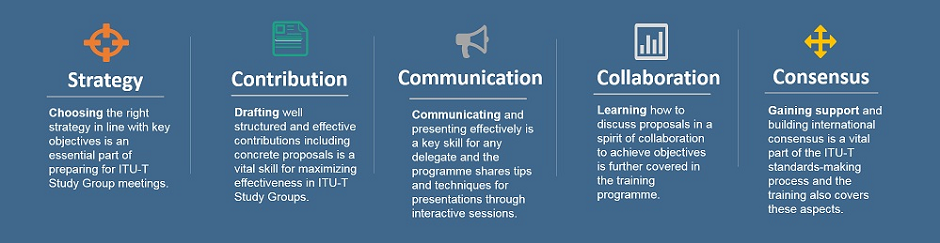 Pg  10 |
Thank you
For more information, please contact:

Bruce Gracie

bruce.gracie@ericsson.com

www.itu.int/itu-t
Pg  11 |
Additional information
Pg  12 |
Detailed timeline & process for IMT-2020 in ITU-R
Detailed timeline & process for IMT-2020 in ITU-R
WRC-15
WRC-19
2016
2017
2018
2014
2015
2019
2020
5D

#32
5D

#33
5D

#18
5D

#19
5D

#20
5D

#21
5D

#22
5D

#23
5D

#24
5D

#25
5D

#26
5D

#27
5D

#28
5D

#29
5D

#30
5D

#31
5D

#34
5D

#35
5D

#36
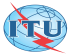 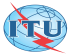 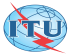 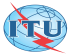 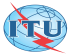 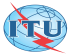 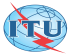 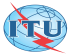 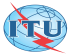 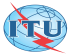 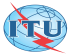 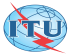 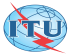 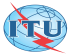 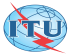 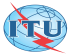 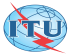 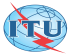 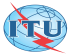 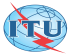 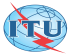 Report Technology trends (M.2320)
Technical Performance Requirements
Proposals IMT-2020
Evaluation
Report  IMT feasibility above 6 GHz
(M.2376)
Evaluation criteria & method
Consensus building
Outcome & Decision
Recommendation Vision of IMT beyond 2020 (M.2083)
Requirements, Evaluation Criteria, & Submission Templates
Workshop
IMT-2020 Specifications
Modifications of Resolutions 56/57
Circular Letters & Addendum
Background & Process
Pg  13 |
Note: While not expected to change, details may be adjusted if warranted.
[Speaker Notes: The timeline shown above is the timeline agreed in close collaboration with the industry as a whole as a challenging but realistic development plan.
It is closely coordinated with the development of technical specifications in external standards development organizations/partnerships.

We can anticipate that between now and 2020 when the final specifications are approved there will be many 5G technologies and elements of IMT-2020 being developed and trialed, but large-scale deployments of IMT-2020 are not expected to commence before year 2020.]
Technical guidance to policymakers and regulators
Consumer protection – notably w.r.t. quality, security and tariff mechanisms
Service quality – guidance to regulators in monitoring and measuring QoS and QoE
Smart cities – raising awareness of importance of standards to coherent application of ICTs in smart cities
Pg  14 |